OpenC2 is Part of a Bigger Picture
1
OpenC2
Standard Command Language
Supports Acting 
STIX  
Standard Threat INTEL object 
Supports Analysis
MQTT
Standard Transfer Protocol
Supports Pub/Sub Architecture
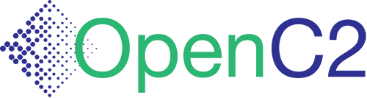 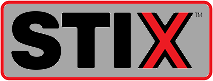 OpenC2 is part of a Suite of OASIS Standards
[Speaker Notes: This cannot be stressed enough.  A standard such as OpenC2 is necessary, but NOT sufficient.  

A sure way to fail is trying to assemble a standard that solves all problems and is all things to all people.  I think it was Meredith Patterson who coined the term ‘totalizing instinct’.  It is perfectly natural to try to create a complete ‘one stop shop’ for your standard, but it is bad engineering. 

In openc2 we are focused on the M2M response and leave the other functional blocks to other standards.  
Cyber defenses include sensing, analytics, decision, acting and assured message fabric.  
STIX, MQTT and OpenC2 may complement each other, but do not ‘require’ each other.]